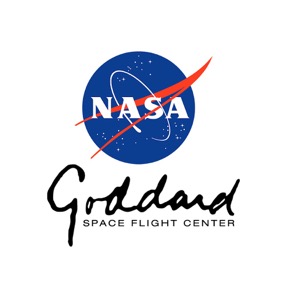 Seasonally varying bias in MODIS/Aqua ocean color retrievals and its potential relationship to polarization sensitivity
Amir Ibrahim and Gerhard Meister
NASA

MODIS/VIIRS Science Team Meeting
May 2nd, 2024
1
Outline
Background on the seasonal bias
Investigating bias in SeaWiFS, MODIS Aqua, Terra, and SNPP
SeaBASS validation at MOBY
Conclusion
2
Elements with potential impact on seasonal bias
Instrument calibration (cross-calibration, polarization correction, RVS, trends, etc.)
MOBY timeseries data (calibration issues, BRDF correction, vertical depth Lu extrapolation, surface effects).
Vicarious calibration procedure (i.e., absolute calibration at NIR, data filtering, spatial variability).
Atmospheric correction (BRDF correction, glint, aerosol type).
Uncertainties in both in-situ as well as satellite retrievals.
3
Background
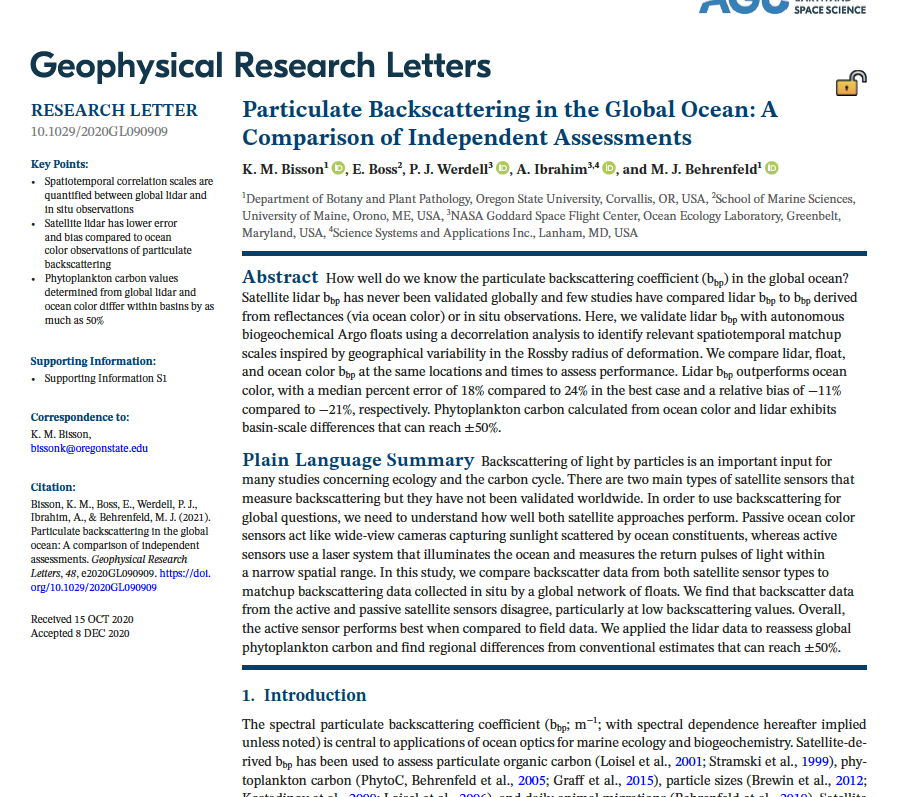 Much of this work stemmed from a comparative analysis by K. Bisson between the backscattering coefficient derived from MODIS Aqua, CALIOP and Argo floats.
It was discovered that there is a seasonal and latitudinal discrepancy between MODIS and CALIOP and Argo floats.
This work summarized in the GRL paper.
4
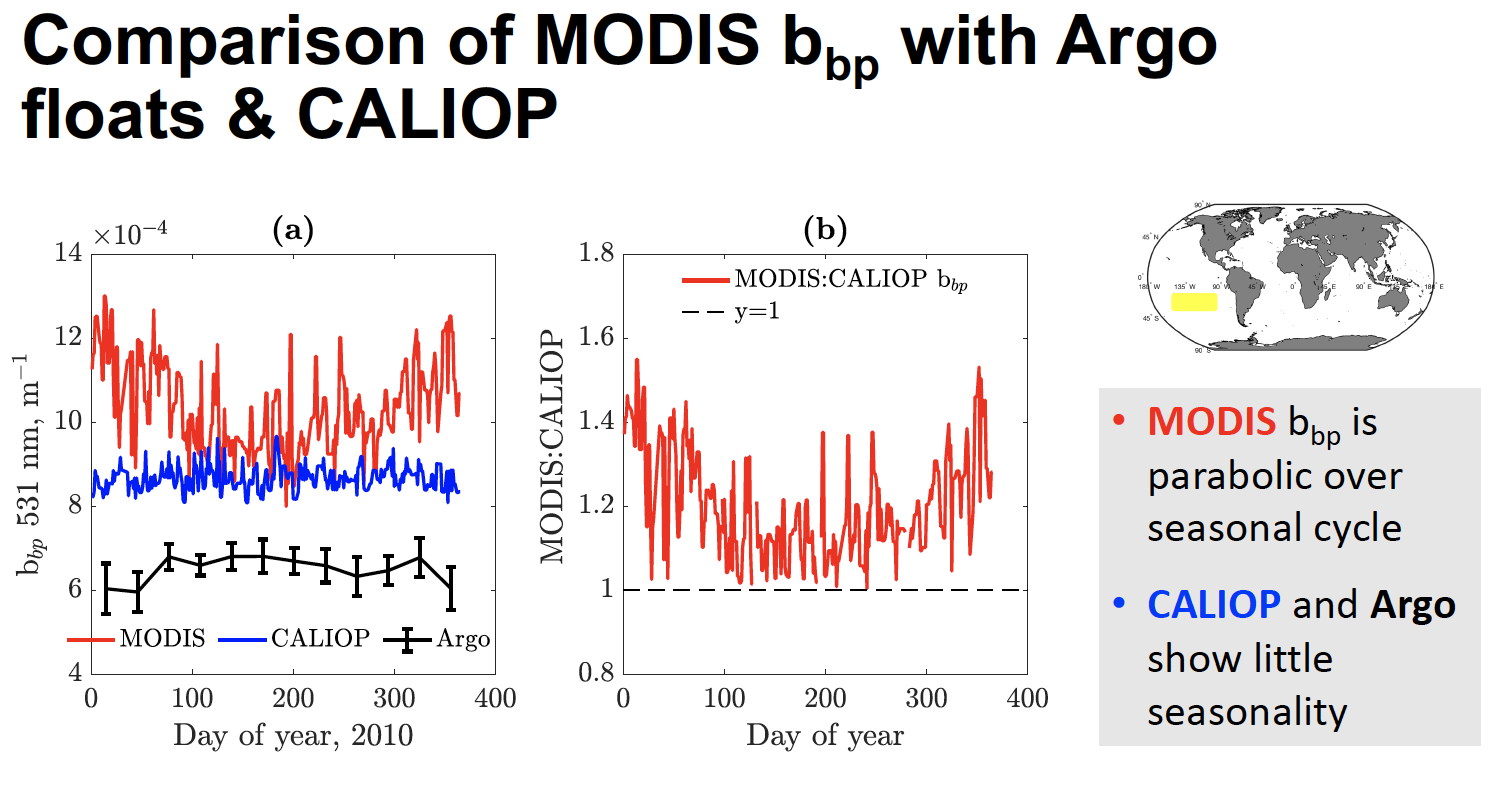 5
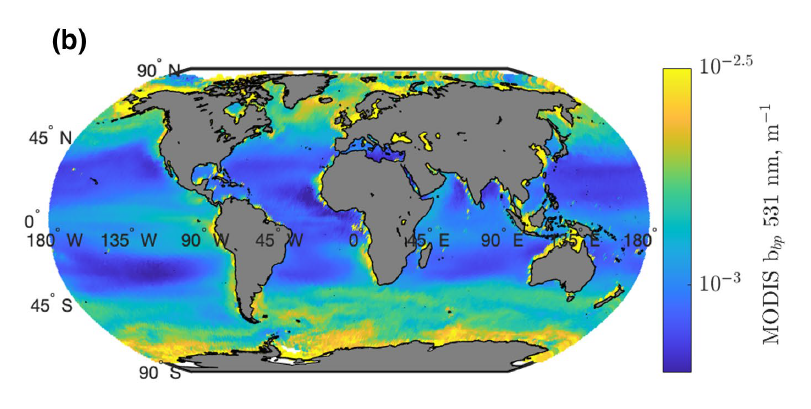 Global comparison
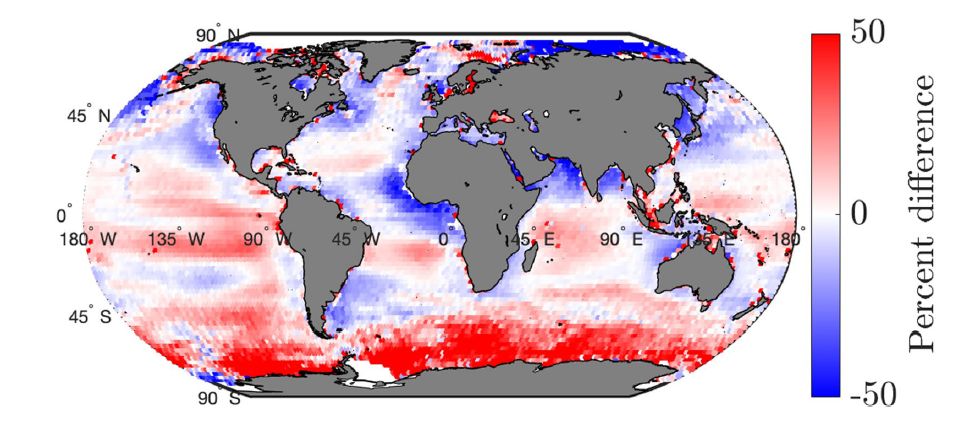 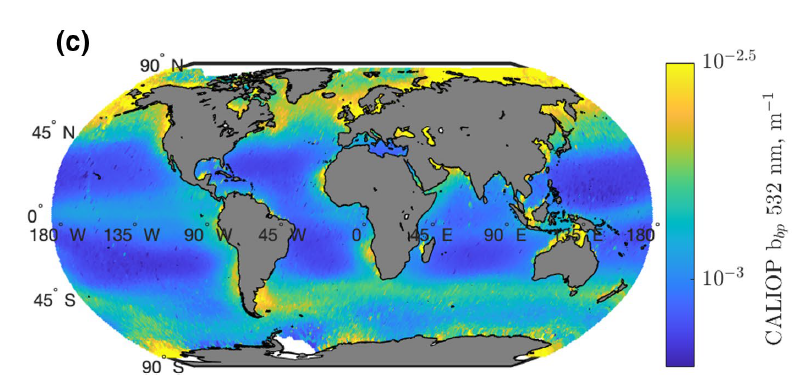 6
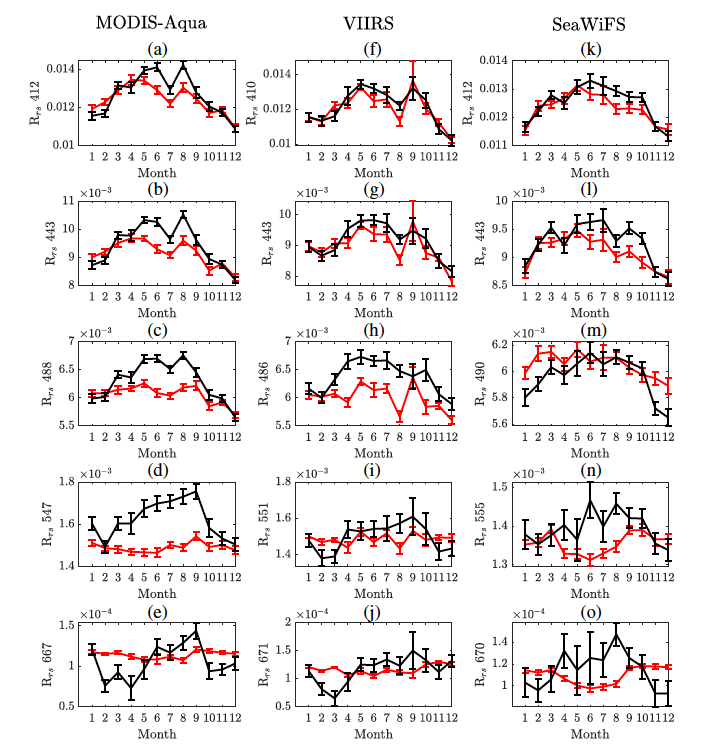 Bias in the remote sensing reflectance (Rrs)Analysis at MOBY
MOBY
Satellite
7
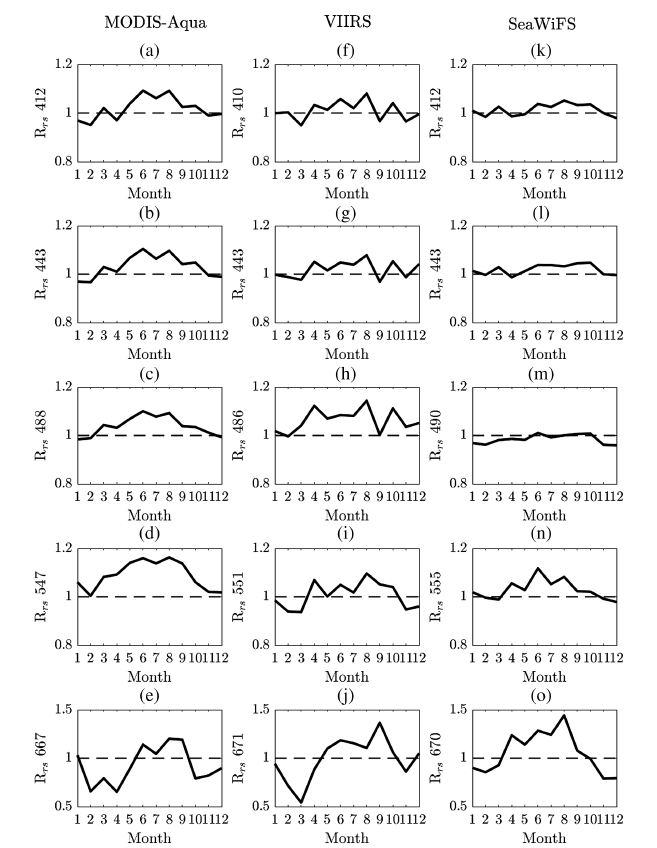 Bias in the remote sensing reflectance (Rrs)Analysis at MOBY
Ratio to MOBY
8
bias in the summer
Multiple linear regression
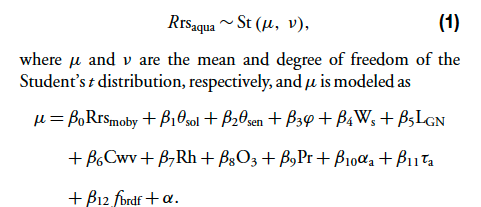 Ideally all independent 
variables will have a slope of 0 and Rrs_moby of 1
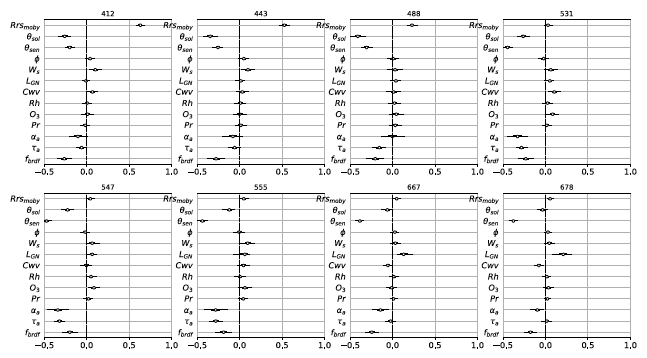 Potential contributors to the bias:
BRDF
The aerosol type and optical depth
9
Study summary
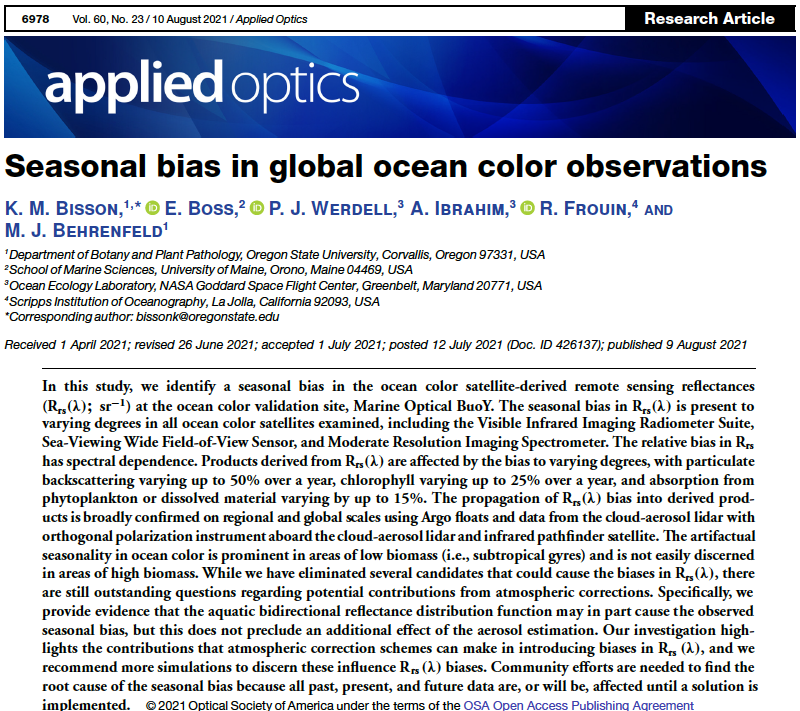 Ocean color data are seasonally biased in low biomass regions.
In terms of IOPs, bbp is the most affected as it’s directly related to the magnitude of Rrs, while aph and adg are not.
The bias in Rrs is more pronounced towards longer wavelengths.
10
Standard processing: 2018 vs 2022SeaWiFS
small seasonal bias
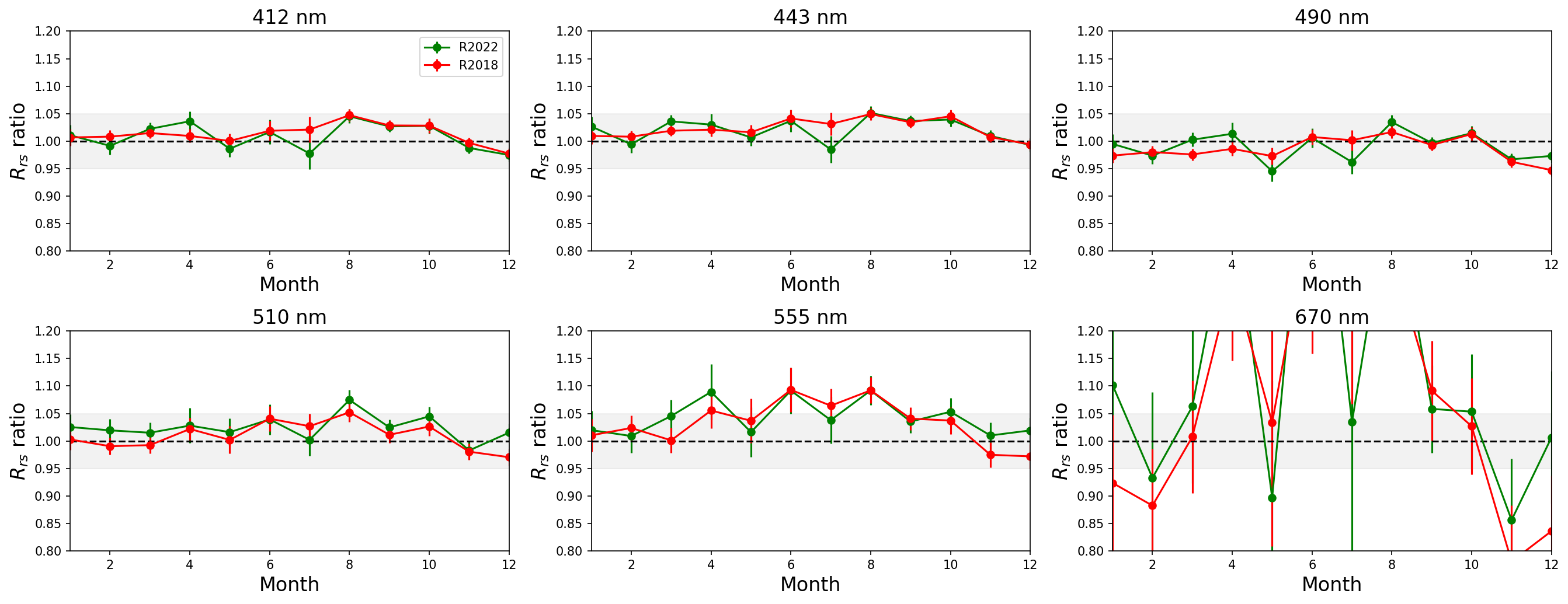 11
Standard processing: 2018 vs 2022SNPP
some seasonal bias
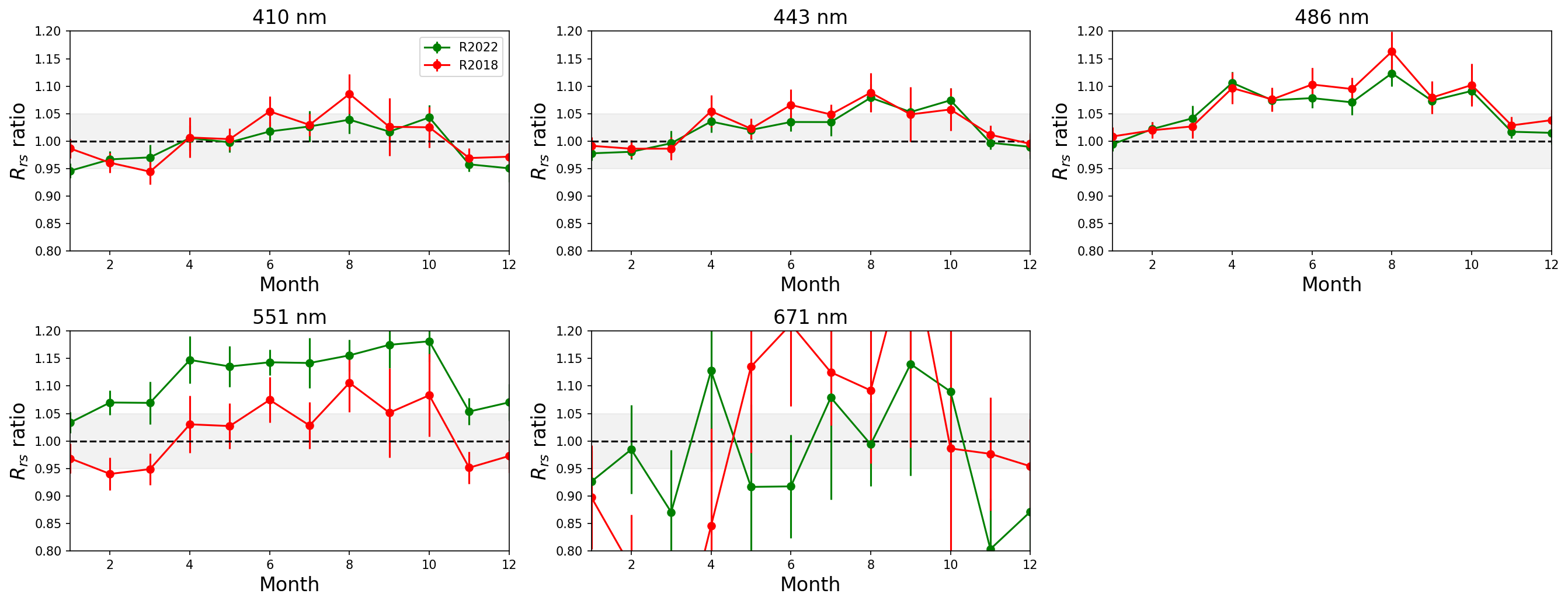 12
Standard processing: 2018 vs 2022MODIS Aqua
Strong seasonal bias
Improvement in R2022
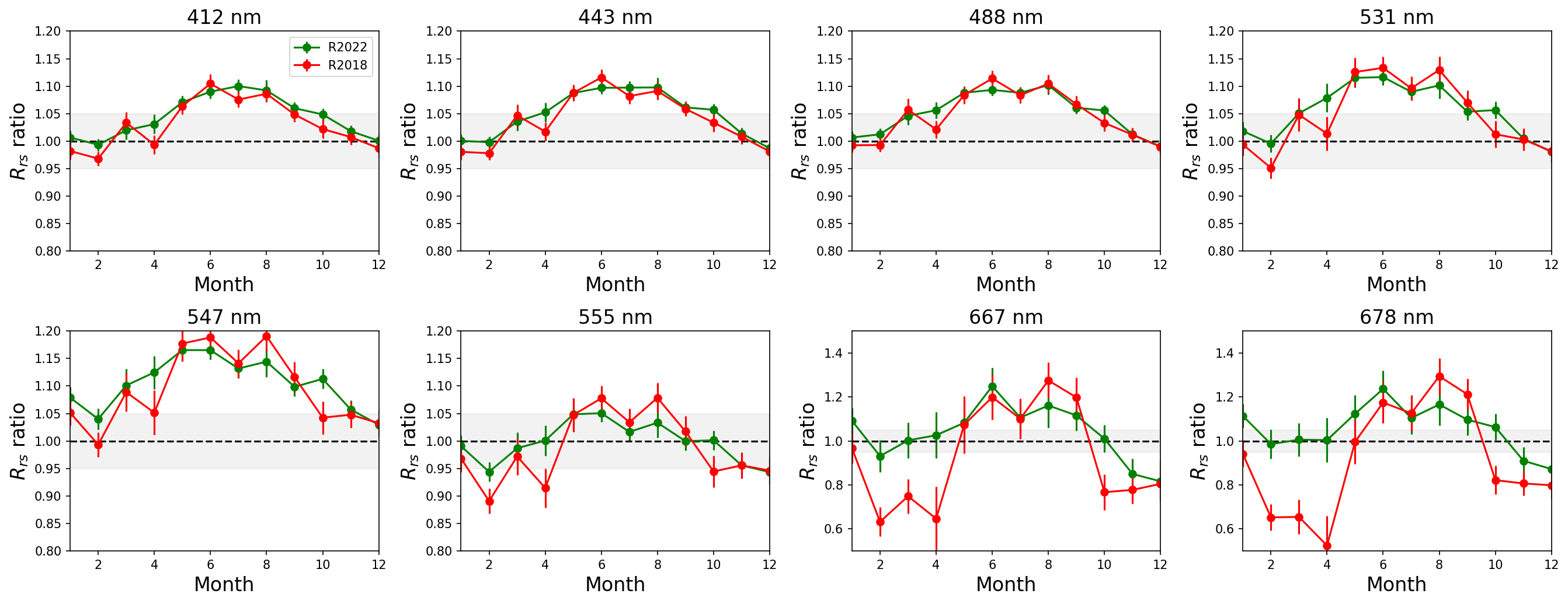 13
Standard processing: 2018 vs 2022MODIS Terra
Small seasonal bias
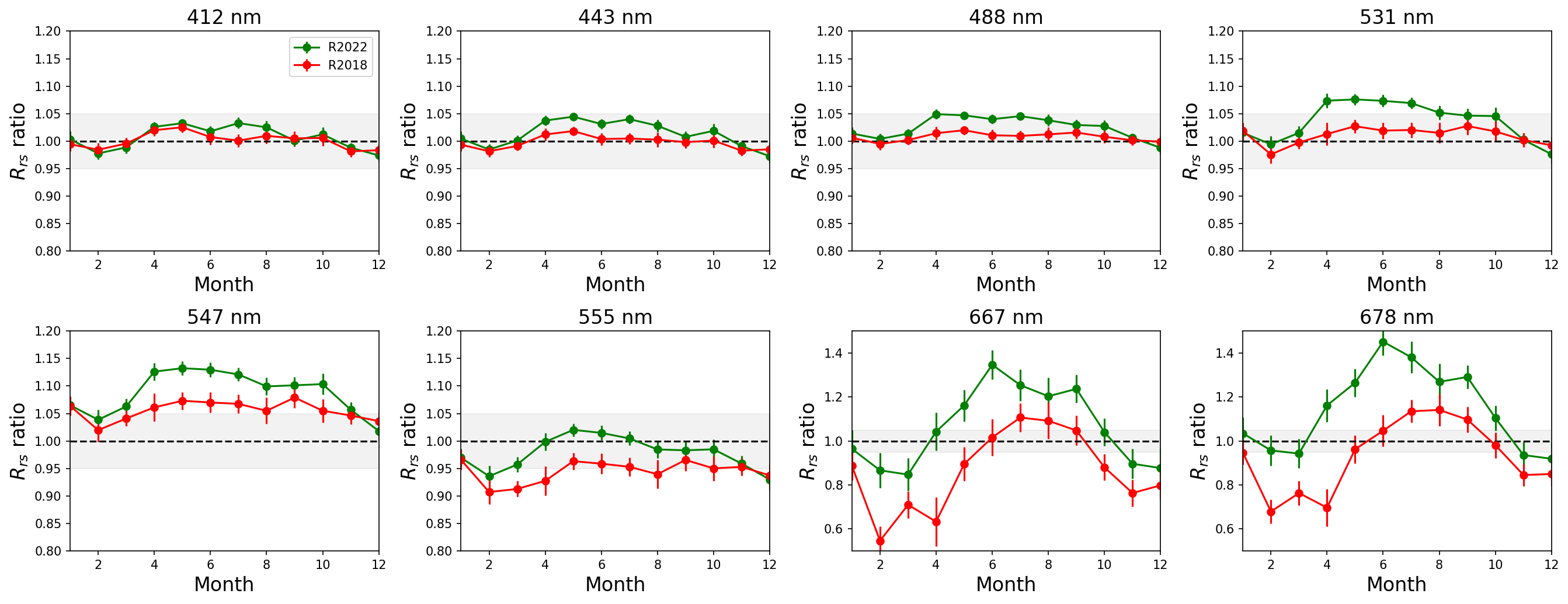 14
POLYMER algorithm versus OBPG: MODIS Aqua
Strong seasonal bias in the blue
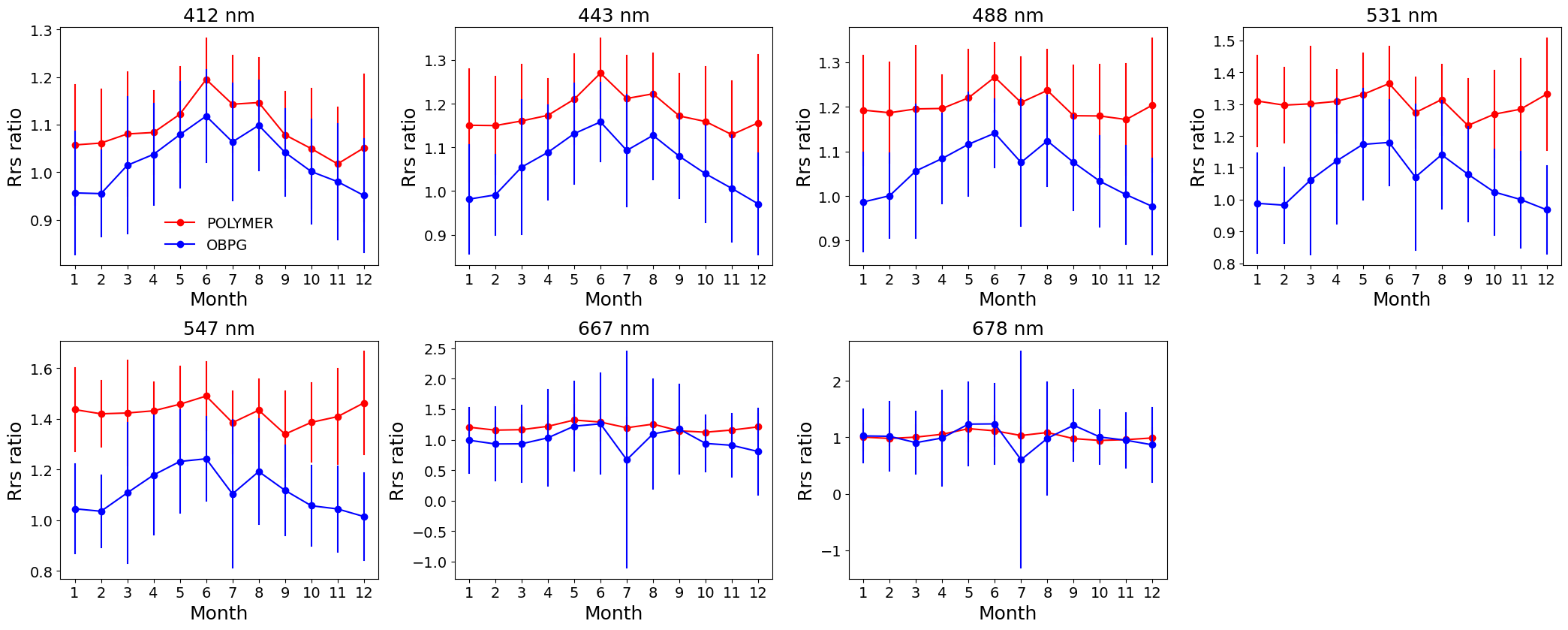 Results from Robert Frouin
No SVC applied
15
Ratio of Rrs POLYMER or OBPG and Rrs MOBY
A further assessment of calibration
All sensors use the same algorithms for data processing but exhibit different seasonal biases.
The primary differences between sensors are related to their cross-calibration and polarization correction.
Cross-calibration aims to improve the Response versus scan calibration and estimate the polarization sensitivity.
Cross-calibration is performed differently for each sensor:
SeaWiFS - no cross-calibration
MODIS Aqua - cross-calibrated to itself
MODIS Terra - cross-calibrated to Aqua
VIIRS - no cross-calibration
The polarization correction for Terra is derived from Aqua, but Aqua utilizes pre-launch polarization characterization.
We are investigating cross-calibration of Aqua to SeaWiFS to derive new polarization elements m12 and m13.
16
Polarization sensitivity impact on ocean color
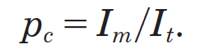 Polarized radiance unknown
Approximate the polarized radiance from Rayleigh model
17
More details in Meister et al., 2005
Polarization sensitivity xcal derived vs pre-launch
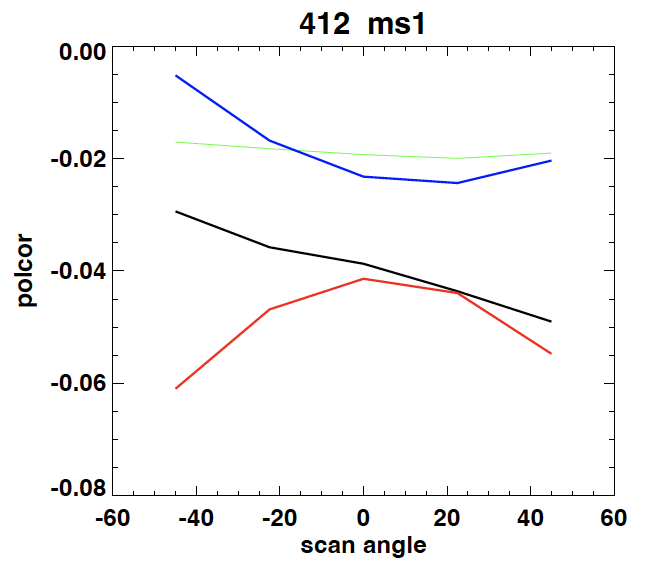 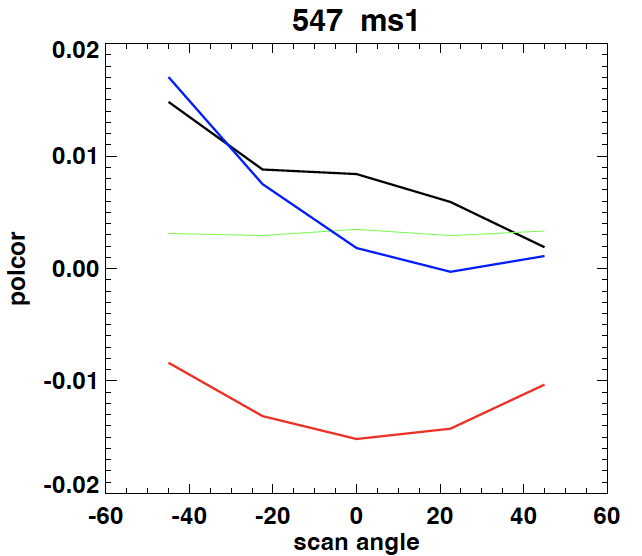 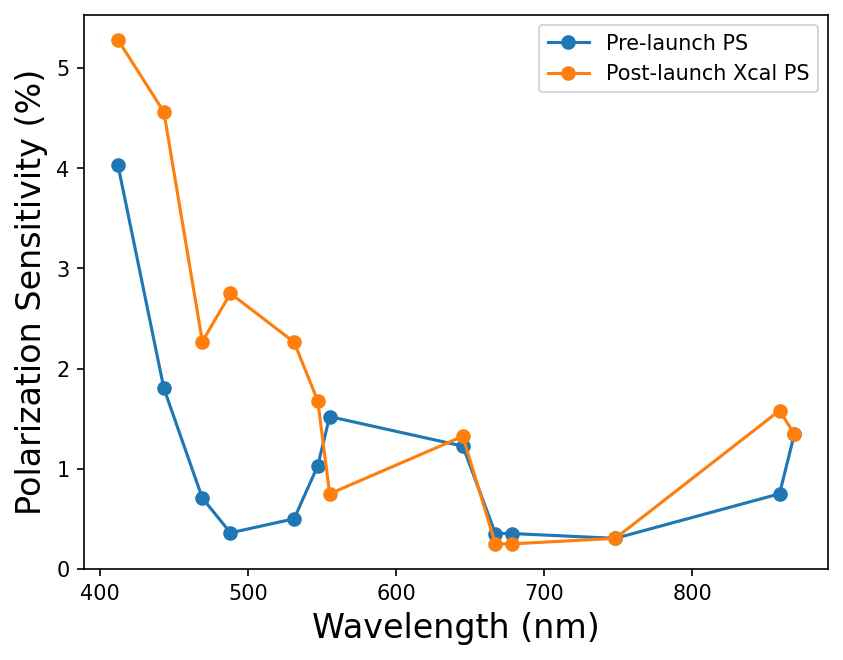 For ms1 and -20 scan angle
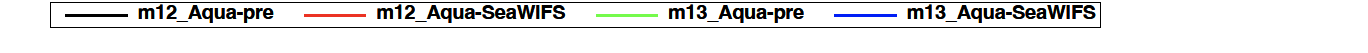 18
Cross-calibration of Aqua to SeaWiFS(M11, m12, and m13)
19
LUT version axc61e
Cross-calibration of Aqua to SeaWiFS, M11 Aqua xcal to Aqua
20
LUT version V2.7e
Conclusion
OBPG is actively working on a resolution, as additional insight is needed.
The multispectral treatment of MOBY data introduces a constant bias in the validation process compared to SVC, which considers the full RSR of the satellite. Therefore, the validation process is being re-evaluated.
This constant bias exacerbates the impact of the seasonal bias magnitude.
Aqua shows significantly larger biases than SeaWiFS, Terra, and SNPP, suggesting an instrument-dependent issue (calibration) with Aqua.
While there may be residual algorithm biases (AC, BRDF, PS correction, etc.), they are likely not the primary cause of the seasonal bias in Aqua.
Cross-cal derived polarization sensitivity shows some improvement in reducing the seasonal bias. RVS has a strong impact in the blue and will be further investigated.
21
Appendix
22
Seasonal Bias at AERONET-OC sites
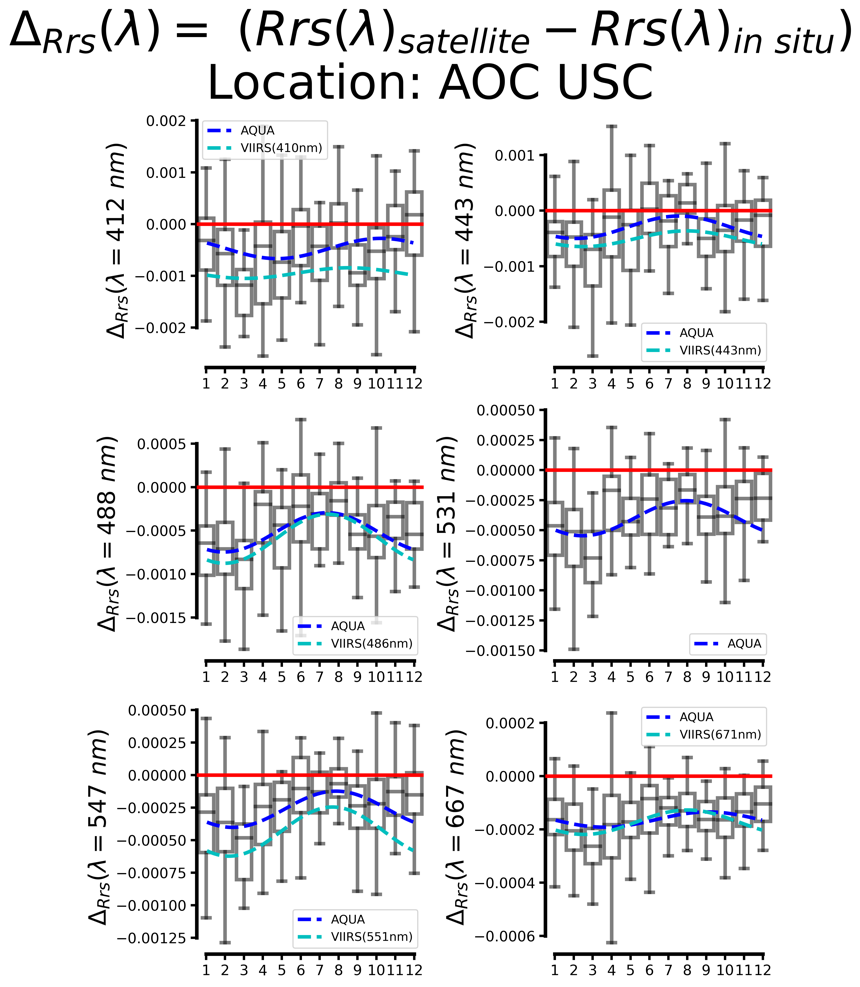 23
Impact of glint
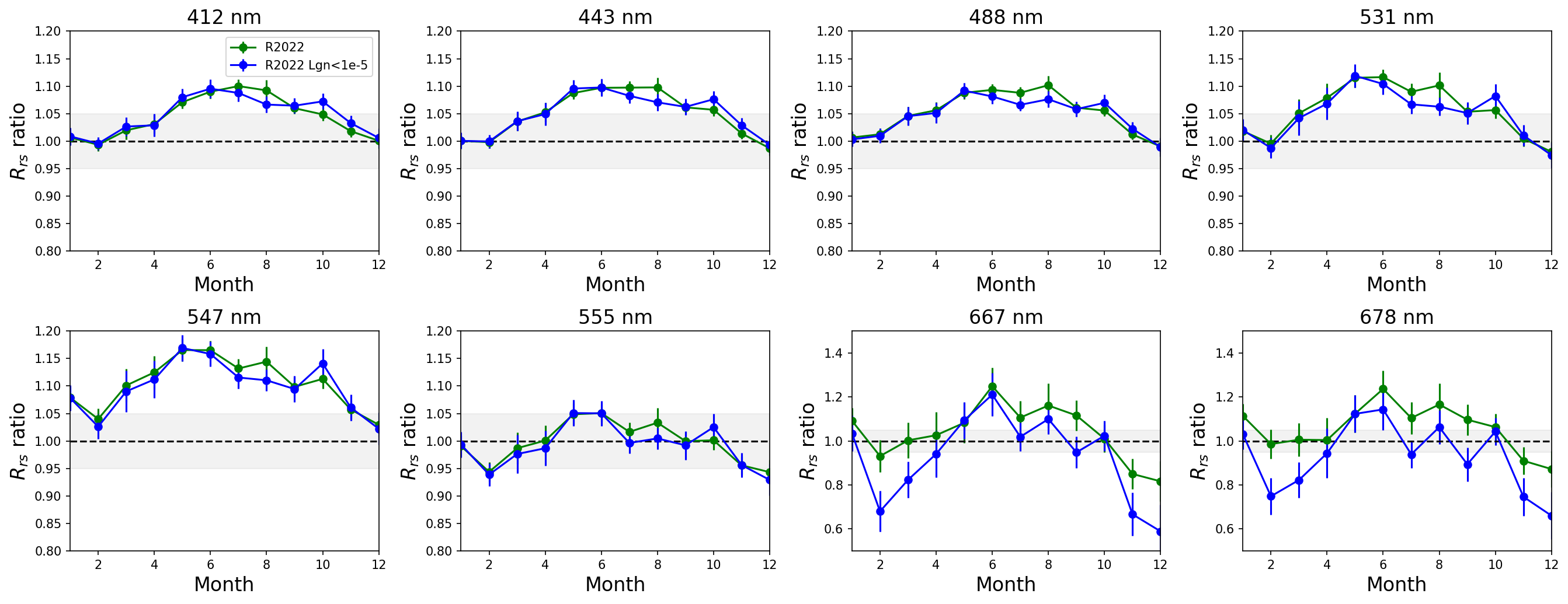 24
Impact of glint
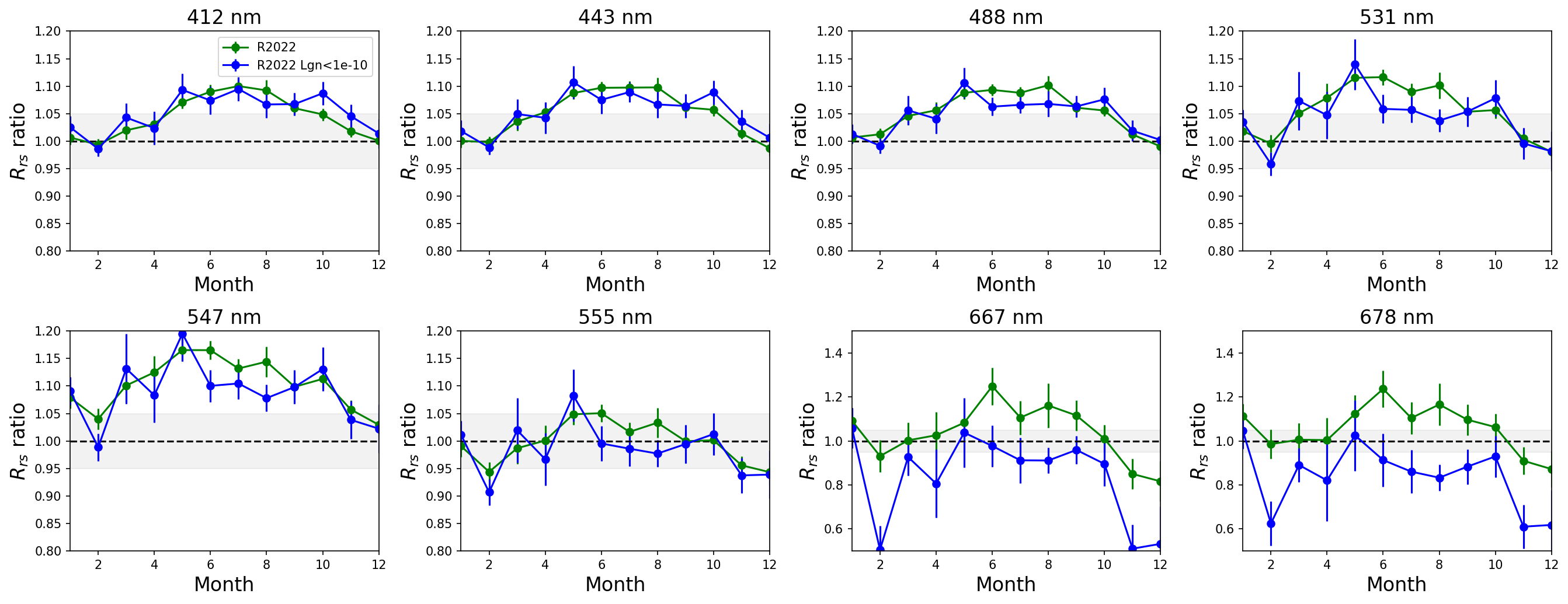 25
Standard processing: 2018 vs 2022MODIS Aqua
Seasonal bias exists
Improvement in R2022
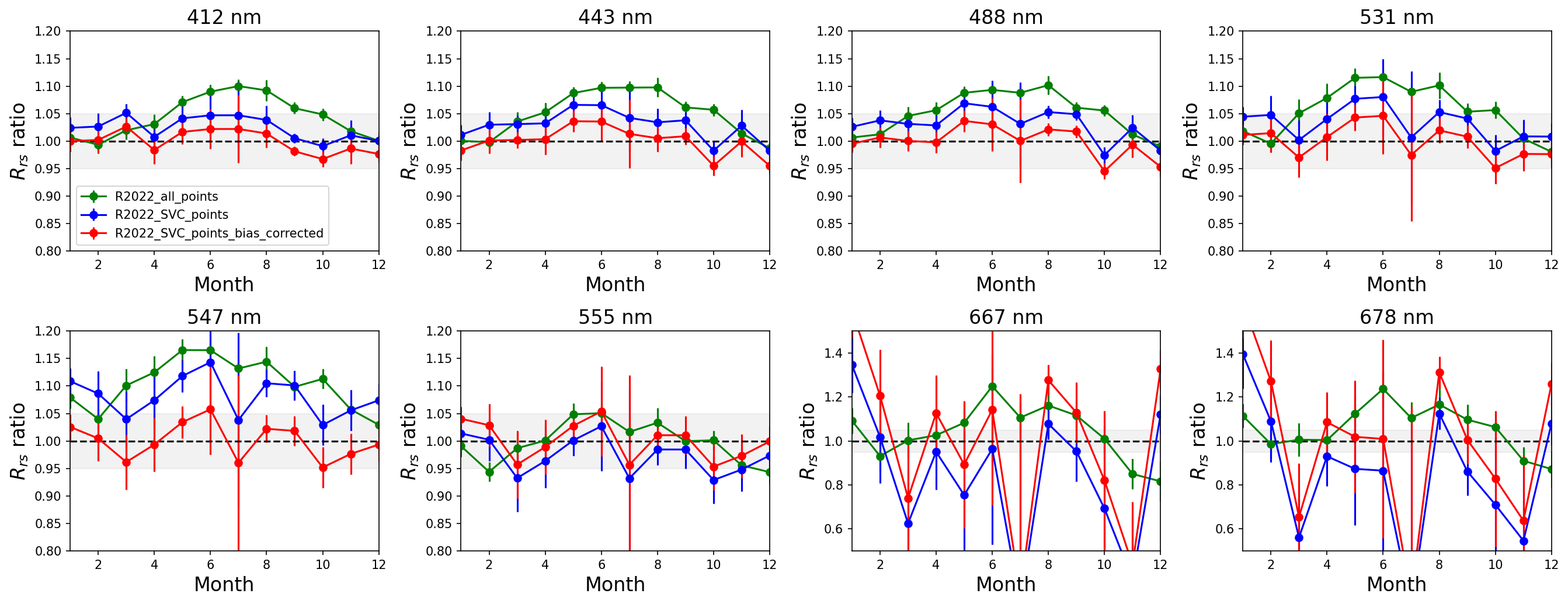 26
Impact of LUTs generated by PW Zhai RT code
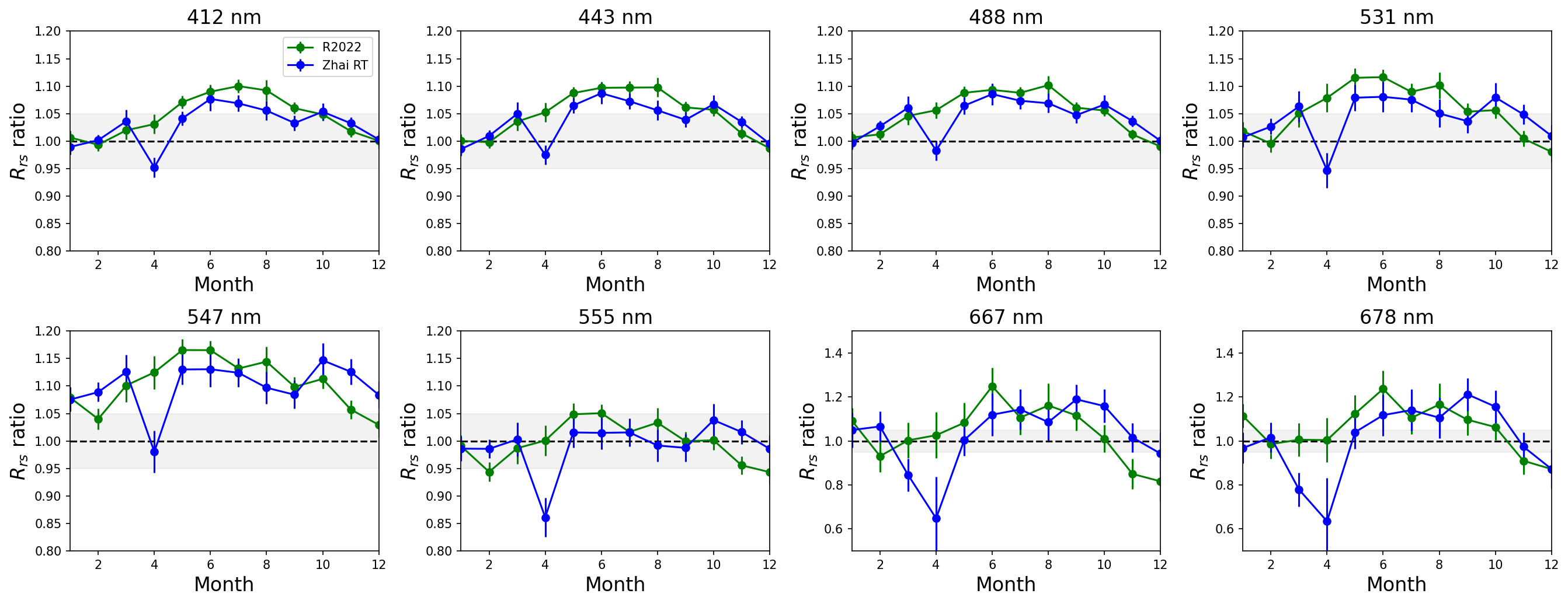 27
Cross-calibration of Aqua to SeaWiFs but with a normalized M11
28